November 2019
Multi-Link Operation Performance Evaluation
Date: 2019-11-09
Authors:
Slide 1
Yongho Seok, MediaTek
November 2019
Multi-Link Simulation Set Up
Refer 11-19/1927r0 for the detail of simulation topology, traffic generation, MAC parameter configuration, and the considering MLO mechanisms. [1]
Parameters:
Background traffic
Symmetrical UDP traffic on both links/channels.
Different % of loading will be tested.
Randomized TXOP limit (between 1ms and 5.4ms) is used for each <AP, STA>.
Each UDP packet is 1460B. Each UDP packet burst is 14.6KB (10 UDP packets).
Target EHT AP/STA
Running UDP UL/UDP mixed/TCP DL traffic and measure performance.
Various mechanisms of MLO (SPC, MPC, MPC+) are tested.
Slide 2
Yongho Seok, MediaTek
November 2019
Topology
Link 1
AP1
STA1
Link 1
STA2
AP2
OBSS on Link 1
Link 1
AP3
STA3
Link 1
AP4
STA4
Link 1
AP5
STA5
Link 1/Link 2
EHT AP
EHT STA
EHT BSS
Link 2
AP6
STA6
Link 2
AP7
STA7
Link 2
AP8
STA8
OBSS on Link 2
Link 2
AP9
STA9
Link 2
AP10
STA10
Slide 3
Yongho Seok, MediaTek
November 2019
Simulation Result (1/3)
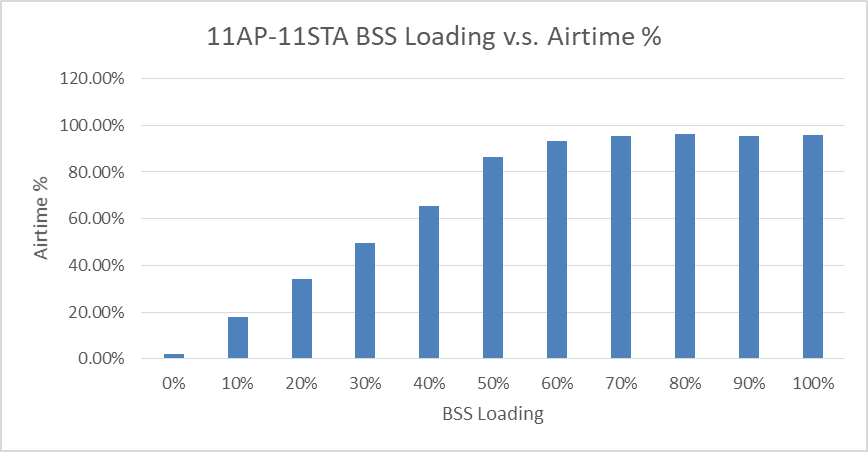 OBSS Loading in %
Slide 4
Yongho Seok, MediaTek
November 2019
Simulation Result (2/3)
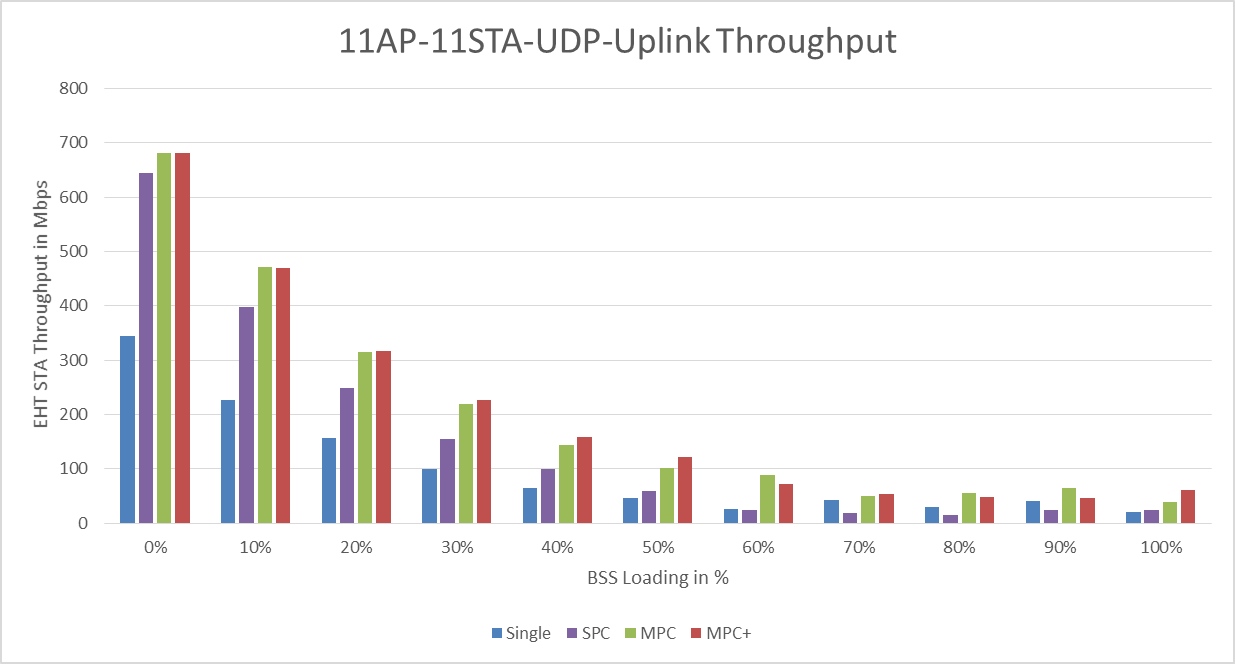 OBSS Loading in %
Slide 5
Yongho Seok, MediaTek
November 2019
Simulation Result (3/3)
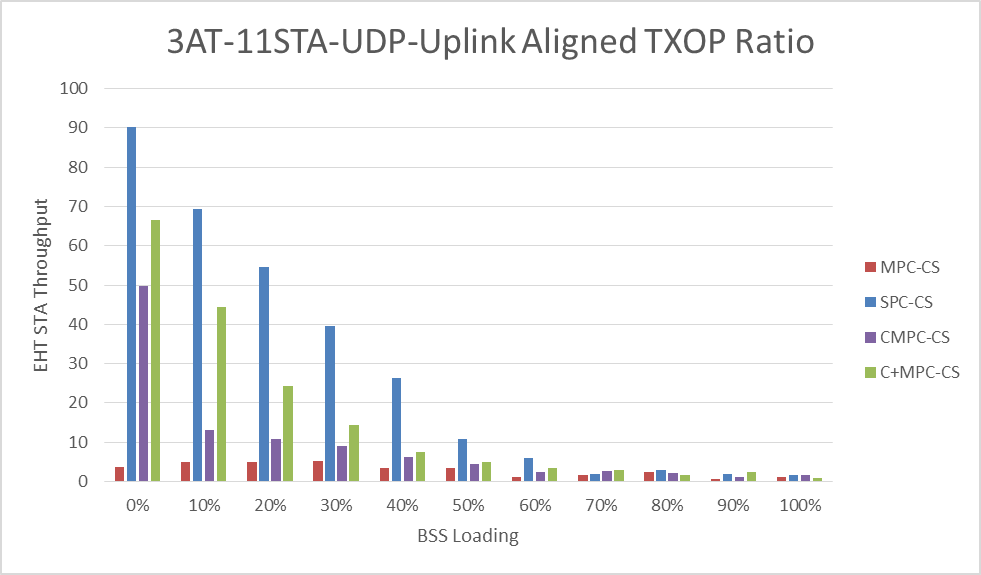 OBSS Loading in %
Slide 6
Yongho Seok, MediaTek
November 2019
Conclusion
In non-IDC interference scenario, 
MPC and MPC+ shows higher throughput gain than SPC in all OBSS traffic load cases. 
But, MPC and MPC+ have an almost same performance.
The performance gap between the SPC and MPC (also MPC+) varied depending on the OBSS traffic load. 
In the light OBSS traffic load case, the performance gap between the SPC and MPC (also MPC+) is not much.
 It seems that the STA can decide its MLO mechanism depending a desired criteria (e.g., throughput, latency, power consumption).
The follow-up submission will consider the IDC interference scenario.
Slide 7
Yongho Seok, MediaTek
November 2019
References
[1] https://mentor.ieee.org/802.11/dcn/19/11-19-1927-00-00be-multi-link-operation-simulation-methodology.pptx
Slide 8
Yongho Seok, MediaTek